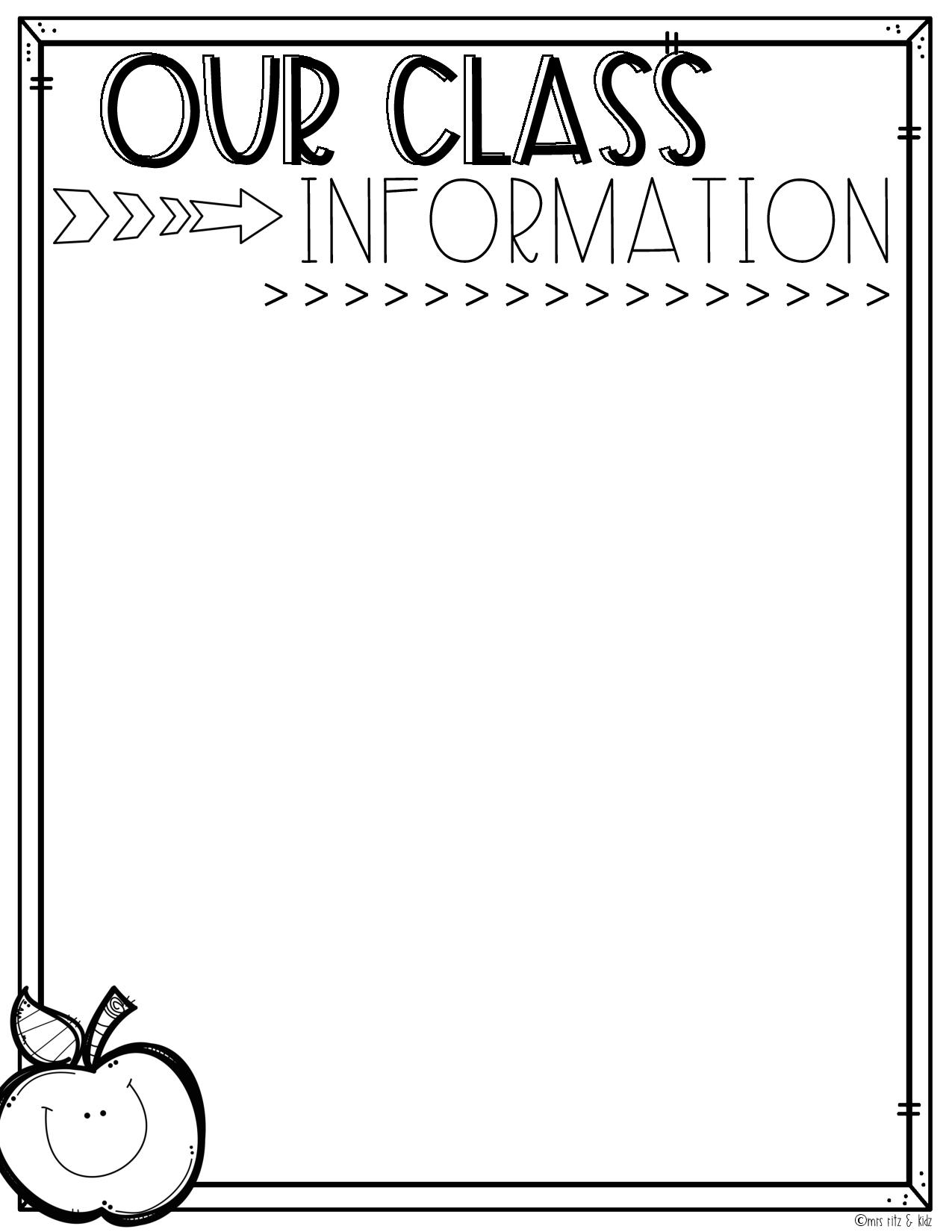 Supplies
All children need a backpack to transport their belongings to and from school. The backpack should be big enough to fit a full-size folder. 

2 Primary Dotted-Line Journals (Top part drawing and bottom part with lines)
4 Durable plastic pocket folders (1 yellow, 1 red, 1 blue, and 1 green in color)
4 Boxes of Crayons (24 count) (keep one box at home for homework)
8 Glue Sticks (keep two glue sticks at home for homework)
2 Box of Crayola Markers (8 count)
*2 Boxes of #2 sharpened pencils
1 Pair of child scissors (rounded tip) (keep at home for homework)
3 Packages of Dry Erase Markers
1 Package of Play-Doh
2 Boxes of Tissues
2 Box of Ziploc Bags (Boys: Quart Size, Girls: Gallon Size)
3 Paper Towel Rolls
3 Packages of Clorox Wipes
 2 Packages of Baby Wipes
 2 Purell Hand Sanitizer (Pump only)
2  Antibacterial soap
Headphones for computer center. (Label with your child’s name)
Plastic pencil box
                         A change of clothing, including underwear & socks is required.                          Please make sure to label all clothing materials and place them                          inside of a Ziploc bag that is safe and secure.
				LABEL EVERYTHING, thank you.